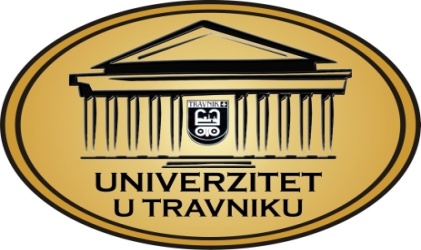 PRAVNI FAKULTETFINANSIJE I FINANSIJSKO PRAVOautor-prof.dr. Jahić Mehmed, izdanje Sarajevo 2004 g.
Predavači:
Prof.dr. Halil Kalač

Haris Kozlo MA
viši asistent na ekonomskopravnoj naučnoj oblasti
VJEŽBE 2UVOD
Predmet Finansije i finansijsko pravo ima za cilj:

Da studente upozna sa osnovnim finansijsko-pravnim kategorijama i finansijskim pravom s osvrtom na finansijski sistem BiH,
Sticanje znanja za praktičan rad u finansijskim institucijama, organima javne uprave i pravosuđa,

,,studenti stiču znanja o novčanim tokovima, budžetu, raspodjeli n
Tematske jedinice predmeta Finansije i finansijsko pravo:
Pojam i historijski razvoj finansijsa i finansijskog prava
Vrste finanijsa i finansijskog prava
Novac, valute i devize u finansijskom pravu
Bankarsko pravo i bankarski sistem
Finansijske institucije
Uloga i značaj finansijskih izvještaja u finansijskom pravu
Poresko pravo i vrste poreza u BiH
Carinsko pravo i carine u sistemu prihoda BiH
Takseno pravo i taksena sistematizacija u BiH
Pravo i vrste doprinosa u BiH
Budžetsko pravo
Organi nadležni za postupak naplate javnih prihoda i finansijske kontrole
Finansijski sistem i finansijsko tržište
Glavna funkcija finansijskih tržišta ( tržišta obveznica i akcija) je spajanje ljudi koji imaju višak novca i žele da ga oplode u poslovima sa ljudima koji znaju da ga produktivno ulože. 

Elementi finansijskog sistema:
• Finansijsko tržište 
• Finansijske institucije 
• Finansijski instrumenti
Finansijska tržišta
Finansijska tržišta su mjesta fizička ili virtuelna, na kojima se finansijska sredstva prenose od ljudi koji imaju višak raspoloživih sredstava, ljudima koji imaju manjak sredstava. 

Finansijska tržišta obveznica i akcija su bitna kod usmjeravanja finansijskih sredstava od onih koji ne znaju produktivno da ih uposle ka onima koji to znaju, što dovodi do veće ekonomske efikasnosti.
Tržište akcija
Akcija je hartija od vrednosti koja predstavlja vlasnički udio u preduzeću. Ona praktično predstavlja potraživanje prema zaradama i imovini preduzeća. Jedan od načina prikupljanja sredstava finansiranja preduzeća je javna emisija i prodaja njegovih akcija. Tržište akcija na kojem se trguje potraživanjima prema zaradama korporacija( akcijskim udjelima) je najpomnije praćeno finansijsko tržište u manje više svim državama svijeta koje su ga razvile. Ono se često naziva Berza.
Devizno tržište
Da bi se finansijska sredstva selila iz jedne zemlje u drugu prethodno se moraju prevesti iz valute zemlje iz koje potiču u valutu zemlje u koje idu – odredišta. Konverzija ovih sredstava se događa na deviznom tržištu. Na deviznom tržištu se određuje i devizni kurs koji predstavlja cijenu valute jedne zemlje izraženu u jedinici valute druge zemlje.
Centralna banka i vođenje monetarne politike
Najvažnija finansijska institucija u finansijskom sistemu je centralna banka. Ona je državna institucija koja je odgovorna za vođenje monetarne politike. 

Monetarna politika podrazumijeva upravljanje kamatnim stopama i količinom novca u opticaju koji se još naziva i ponuda novca.
Struktura finansijskog sistema
Finansijski sistem je dosta složen i sastoji se od različitih vrsta privatnih finansijskih institucija poput: 
banaka, osiguravajućih društava, investicionih fondova, finansijskih kompanija investicionih banaka i sve njih reguliše i nadzire vlada.

Ako želite da kreditirate neku kompaniju ne ćete otići direktno predsednicima kompanija već ćete to učiniti preko finansijskih posrednika, institucija poput komercijalnih banaka, štedno kreditnih zadruga, štedionica, investicionih fondova.
Banke i ostale finansijske institucije
Banke se još nazivaju i depozitnim finansijskim institucijama iz razloga što prihvataju depozite i daju zajmove. Pod pojmom banke uključujemo komercijalne banke, štedno kreditne zadruge, štedionice i kreditne zadruge. 
Banke su finansijski posrednici sa kojima prosečni građanin najčešće dolazi u kontakt. Veliki broj građana u svijetu čuva veliki dio svog finansijskog bogatstva na tekućim računima banaka, štednim računima i ostalim oblicima depozita u bankama. 
One su jedan od najvećih finansijskih posrednika
Primarna i sekundarna tržišta
Primarno tržište je finansijsko tržište na kom preduzeća ili državne jedinice kojima nedostaju novčana sredstva, ta ista posuđuju od prvih kupaca prodajom nove emisije hartija od vrijednosti poput obveznica ili akcija. 
Sekundarno tržište je finansijsko tržište na kom se preprodaju prethodno izdate hartije od vrijednosti. 
Obično primarna tržišta hartija od vrijednosti nisu dovoljno poznata široj javnosti, jer se prodaja H od V prvim kupcima često odvija iza zatvorenih vrata. 
Veoma bitna finansijska institucija koja pomaže u početnoj prodaji H od V na primarnom tržištu se naziva investiciona banka.
Tržište novca i kapitala
tržište novca je finansijsko tržište na kom se trguje samo kratkoročnim dužničkim instrumentima( izvorni rok dospijeća kraći od godinu dana). 

tržište kapitala na kom se trguje instrumentima dugoročnog duga (izvorni rok dospijeća od godinu dana i duže) kao i instrumentima vlasničkih udjela tj akcija.
Najznačajniji finansijski posrednici
Depozitne institucije su finansijski posrednici koji prihvataju depozite pojedinaca i institucija i bave se odobravanjem zajmova. 
Poslovne banke su finansijski posrednici koji uglavnom prikupljaju sredstva izdavanjem transakcijskih depozita ( depozita na osnovu kojih se mogu izdavati čekovi), zatim štednih depozita ( depozita koji se mogu trenutno isplatiti ali na osnovu kojih se ne mogu izdavati čekovi) i oročenih depozita ( depozita sa fiksnim rokovima dospijeća) 
Štedno kreditne zadruge – prikupljaju sredstva uglavnom kroz štedne depozite, oročene depozite i tekuće račune. 
Penzioni fondovi i državni penzioni fondovi – Privatni i državni penzioni fondovi se bave osiguravanjem dohotka po penzionisanju u obliku anuiteta(renti) za zaposlene koji su uključeni u penzioni plan. 
Investicioni posrednici obuhvata finansijske kompanije, investicione fondove i investicione fondove tržišta novca takozvane novčane fondove.
Regulacija finansijskog sistema
Finansijski sistem spada u sektor najstrože regulisanih sektora privrede. 

1. Povećanje informacija koje stoje na raspolaganju ulagačima 
2. Osiguranje stabilnosti finansijskih posrednika 
3. Unapređivanje kontrole monetarne politike
Finansijski instrumenti:
1. Hartije od vrijednosti 
a) osnovne hartije od vrijednosti 
• dužnicke 
• Vlasnicke 
2. Depoziti 
3. Potraživanja 
4. Finansijska prava 
b) izvedene hartije od vrijednosti 
• fjucers ugovori 
• opcijski ugovori 
• svop ugovori 
5. Devize i devizni kursevi 
6. Zlato i plemeniti metali